Бюджет для граждан
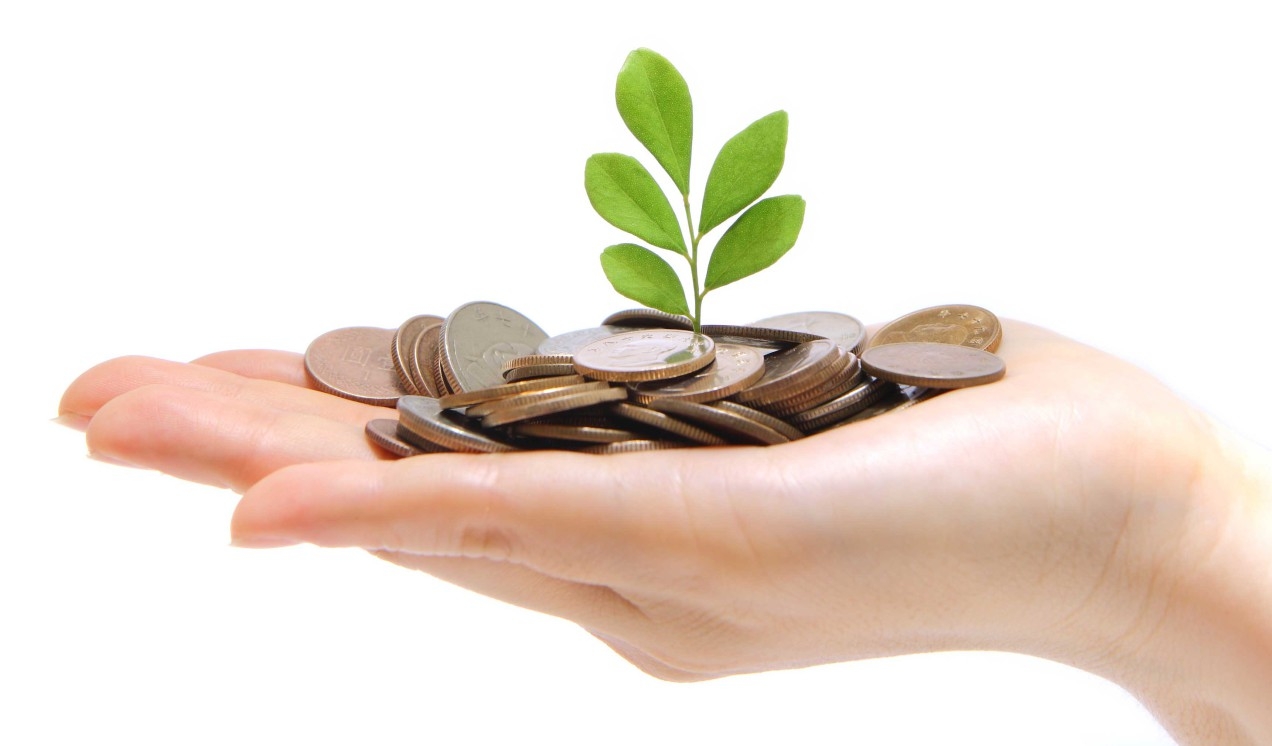 к проекту бюджета Муниципального образования
«Полевское сельское поселение»
 Октябрьского муниципального района Еврейской автономной области на 2020 год и плановый период 2021 -2022 годов
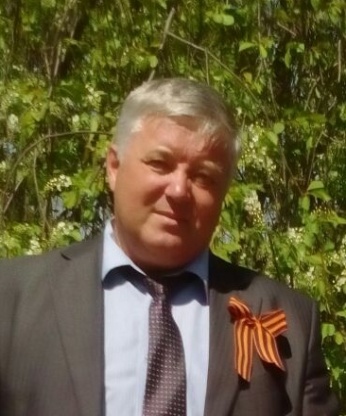 Уважаемые жители Полевского сельского поселения!
Одна из основных целей бюджетной политики – обеспечение 
                             прозрачности, открытости и доступности бюджетного процесса для 
                             населения. Инструментом реализации этой цели является «Бюджет для граждан». 
«Бюджет для граждан» - это аналитический материал, разрабатываемый в целях ознакомления граждан с основными целями, задачами и приоритетными направлениями бюджетной политики Полевского сельского поселения, планируемыми и достигнутыми результатами использования бюджетных ассигнований.
Надеемся, что представление бюджета в понятной и доступной форме повысит уровень общественного участия жителей в бюджетном процессе Полевского сельского поселения.
«Бюджет для граждан» подготовлен администрацией Полевского сельского поселения Октябрьского муниципального района Еврейской автономной области.
Место нахождения: Еврейская автономная область, Октябрьский района, с. Полевое, ул. Советская, д. 10
Телефон: 8(42665) 26-4-95
Факс: 8(42665)  26-4-8 
Адрес электронной почты: polevoeokt@mail.ru
Основные понятия и термины
Бюджет - это форма образования и расходования денежных средств, предназначенных для финансового обеспечения задач и функций государства и местного самоуправления.
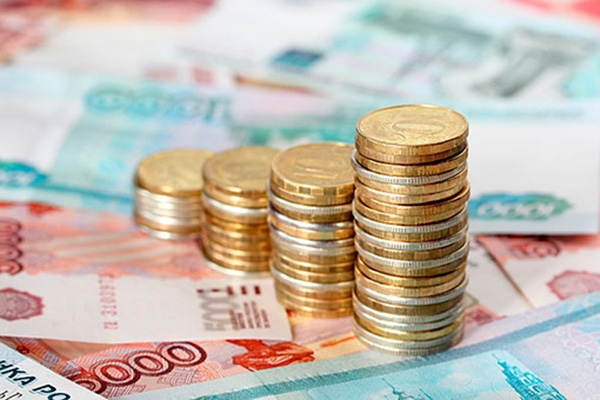 Основные понятия и термины
Межбюджетные трансферты – основной вид безвозмездных перечислений
Межбюджетные трансферты – это денежные средства, перечисляемые из одного бюджета бюджетной системы Российской Федерации другому.
Основные понятия и термины
Бюджетный процесс представляет собой деятельность по составлению проекта бюджета, его рассмотрению, утверждению, исполнению, составлению отчета об исполнении и его утверждению.
СТАДИИ БЮДЖЕТНОГО ПРОЦЕССА
1. Разработка проекта бюджета
2. Рассмотрение проекта бюджета
3. Утверждение проекта бюджета
4. Исполнение бюджета
5. 
Рассмотрение и утверждение отчета об исполнении бюджета
Бюджетный год
Бюджетный период
Основные понятия и термины
Превышение доходов над расходами образует положительный остаток бюджета 
ПРОФИЦИТ
Если расходная часть бюджета превышает доходную, то бюджет формируется с
ДЕФИЦИТОМ
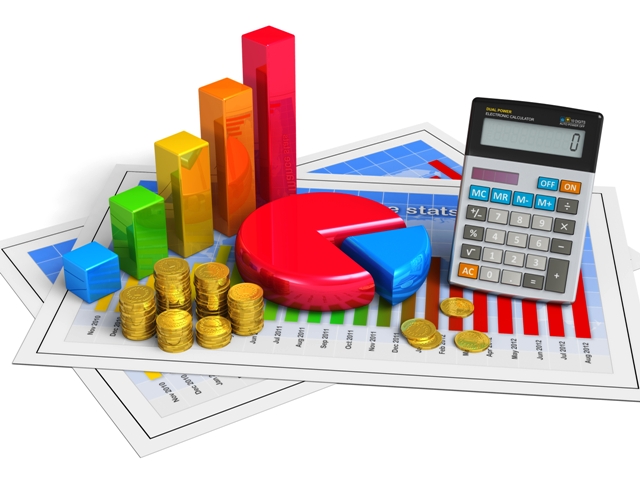 Основные характеристики бюджета Полевского сельского поселения на 2020 год и плановый период 2021-2022 годов
Показатели
2022
год
2020
год
2021
год
Доходы
руб.
13 622 760,00
13 287 951,50
13 829 366,94
Расходы
руб.
13 622 760,00
2 958 251,50
13 142 966,94
Дефицит (-)  Профицит (+), руб.
0
329 700,00
686 400,00
Доходы бюджета
Доходы бюджета – это безвозмездные и безвозвратные поступления денежных средств в бюджет.
Доходы бюджета
Налоговые доходы
Неналоговые доходы
Безвозмездные поступления
Поступления от других бюджетов бюджетной системы (межбюджетные трансферты), организаций, граждан (кроме налоговых и неналоговых доходов).
Поступления от уплаты других пошлин и сборов, установленных законодательством, а также штрафов за нарушение законодательства, например:
доходы от использования муниципального имущества и земли;
 штрафные санкции;
 другие.
Поступления от уплаты налогов, установленных Налоговым кодексом Российской Федерации, например:
налог на прибыль организаций;
 акцизы;
 налог на доходы физических лиц;
 другие налоги.
Прогнозируемые поступления доходов в бюджет муниципального образования «Полевское сельское поселение» Октябрьского муниципального района ЕАО в 2020 году и на плановый период 2021-2022 годов
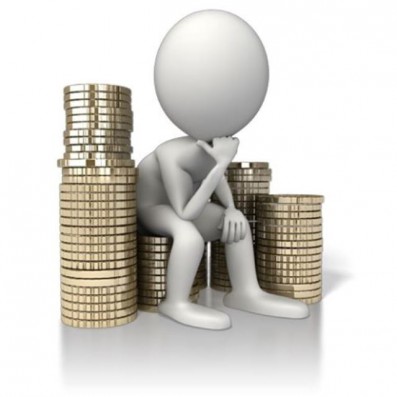 Норматив отчислений налоговых доходов в местный бюджет
Норматив отчислений определяет  ту  часть от общей суммы уплаченных налогоплательщиками налогов, которая в соответствии с бюджетным законодательством остается в местном бюджете

Налог на доходы физических лиц			                  12 %
Акцизы на нефтепродукты			               1,32 %
Единый сельскохозяйственный налог 		                  30 %
Налог на доходы физических лиц		                                100 %
Земельный налог                                                                              100%
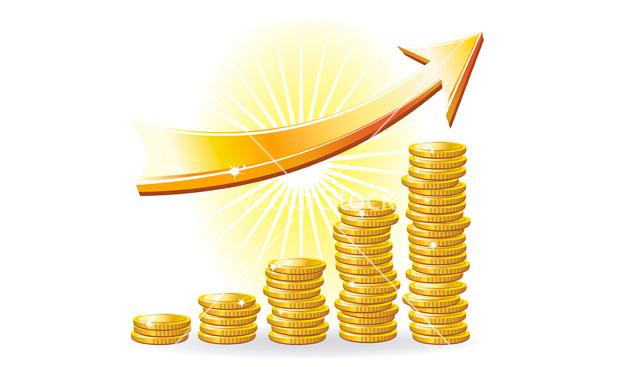 Прогнозируемые поступления основных налоговых доходов в бюджет муниципального образования «Полевское сельское поселение» Октябрьского муниципального района ЕАО в 2020 году и на плановый период 2021-2022 годов
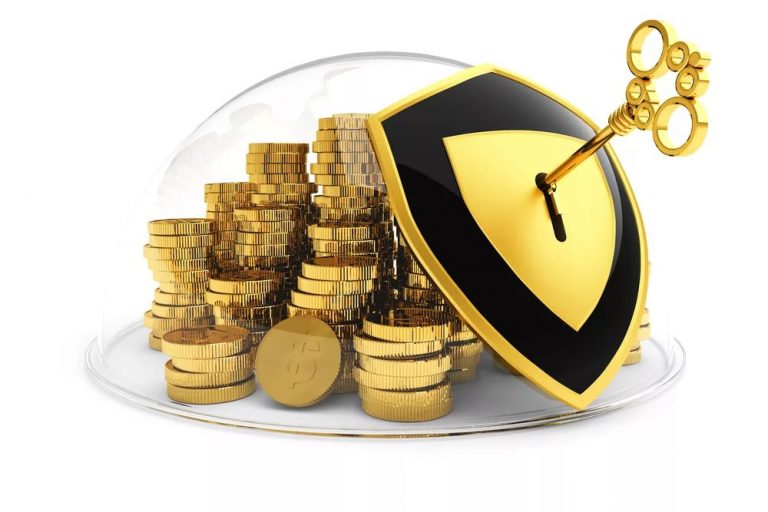 Структура прогнозируемых поступлений основных налоговых доходов в бюджет муниципального образования «Полевское сельское поселение» Октябрьского муниципального района ЕАО в 2020 году
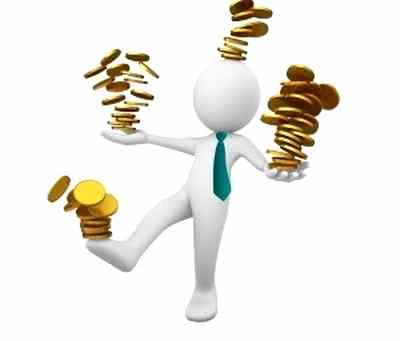 Структура прогнозируемых поступлений основных налоговых доходов в бюджет муниципального образования «Полевское сельское поселение» Октябрьского муниципального района ЕАО на плановый период 2021 года
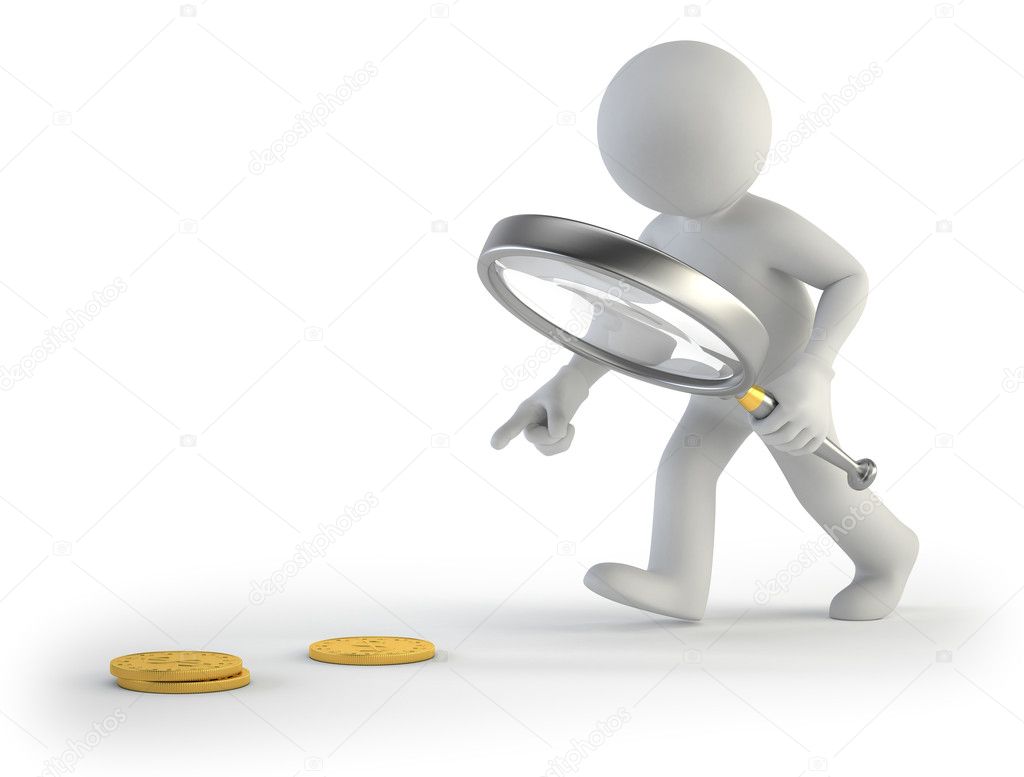 Структура прогнозируемых поступлений основных налоговых доходов в бюджет муниципального образования «Полевское сельское поселение» Октябрьского муниципального района ЕАО на плановый период 2022 года
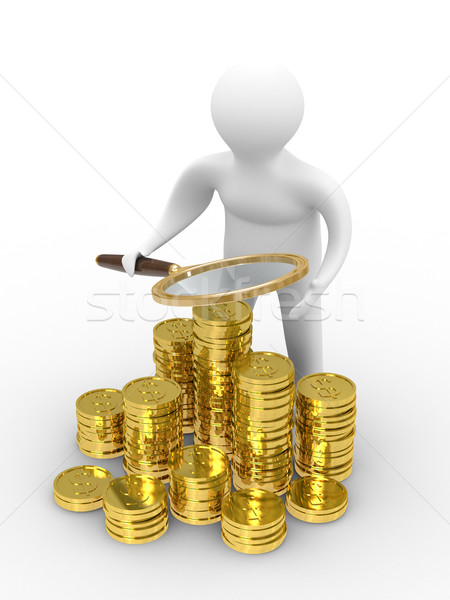 Расходы бюджета
Расходы бюджета - выплачиваемые из бюджета денежные средства, за исключением средств, являющихся источниками дефицита бюджета.
     Формирование расходов осуществляется исходя из прогнозной оценки доходной части бюджета,  в соответствии с расходными обязательствами, обусловленными установленным законодательством разграничением полномочий, исполнение которых должно происходить в очередном финансовом году за счет средств соответствующих бюджетов.
Принципы формирования расходов бюджета:
по разделам;
по ведомствам;
по муниципальным программам Полевского сельского поселения.
Разделы классификации расходов бюджетов
03 
«Национальная безопасность и правоохранительная деятельность
04 «Национальная экономика»
05 
«Жилищно-коммунальное хозяйство»
01 «Обще
государственные вопросы»
02 «Национальная оборона»
14 «Межбюджетные трансферты общего характера»
08 
«Культура , кинематография»
10
 «Социальная политика»
11
 «Физическая культура и спорт»
Распределение расходов  бюджета муниципального образования «Полевское сельское поселение» Октябрьского муниципального района ЕАО в 2020 году и на плановый период 2021-2022 годов по подведомственным учреждениямРаспределение расходов  бюджета муниципального образования «Полевское сельское поселение» Октябрьского муниципального района ЕАО в 2018 году и на плановый период 2019-2020 годов по подведомственным учреждениям
Структура расходов  бюджета муниципального образования «Полевское сельское поселение» Октябрьского муниципального района ЕАО в 2020 году и на плановый период 2021-2022 годов по подведомственным учреждениям
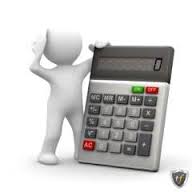 Распределение расходов бюджета муниципального образования «Полевское сельское поселение» Октябрьского муниципального района ЕАО в 2020 году и на плановый период 2021-2022 годов по программным и непрограммным направлениям
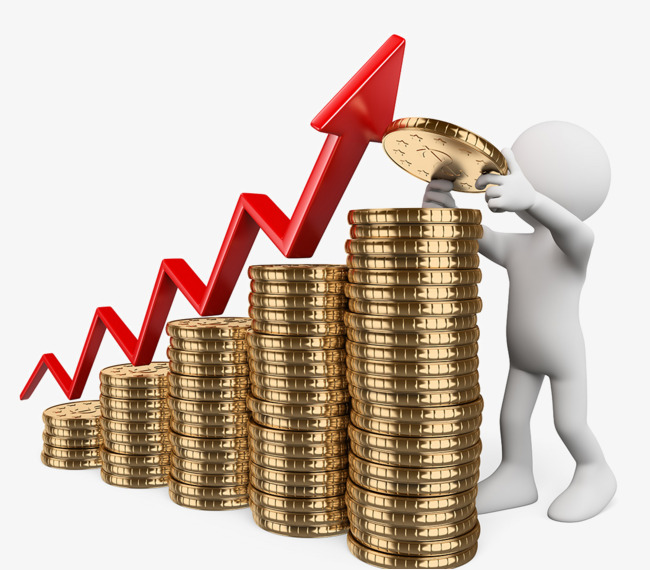 Расходы бюджета муниципального образования «Полевское сельское поселение» Октябрьского муниципального района ЕАО в 2020 году и на плановый период 2021-2022 годов в разрезе муниципальных программ
Муниципальная программа - Развитие культуры в муниципальном образовании «Полевское сельское поселение» на 2020-2022 год
Подпрограмма  - Развитие поселенческого центра культуры и досуга «Полевского сельского поселения»
Основное мероприятие
Обеспечение деятельности подведомственных казенных учреждений культуры
2020 год
5 239 000,00
руб.
2021 год
5 239 000,00
руб.
2022 год
5 738 600,00
 руб.
Расходы бюджета муниципального образования «Полевское сельское поселение» Октябрьского муниципального района ЕАО в 2020 году и на плановый период 2021-2022 годов в разрезе муниципальных программ
Муниципальная программа - «Сохранение и развитие сети автомобильных дорог»
Целью программы является сохранение и развитие автомобильных дорог
2020 год
489 300,00
руб.
2021 год
556 961,50
 руб.
2022 год
598 906,94
 руб.
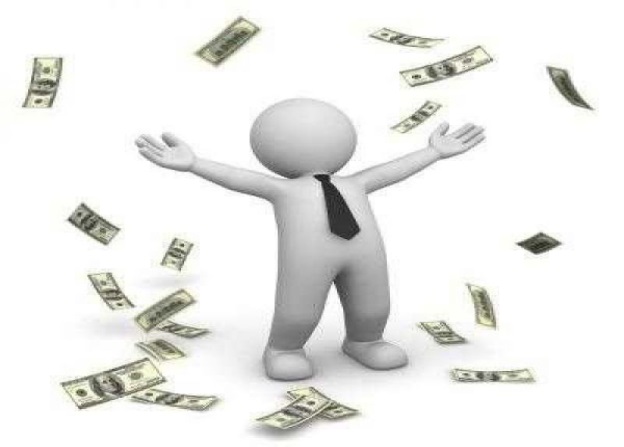 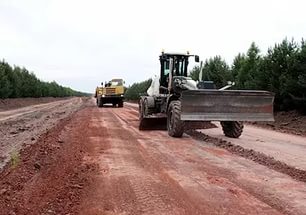 Расходы бюджета муниципального образования «Полевское сельское поселение» Октябрьского муниципального района ЕАО в 2020 году и на плановый период 2021-2022 годов в области мероприятий непрограммных направлений
Общегосударственные вопросы
Расходы бюджета муниципального образования «Полевское сельское поселение» Октябрьского муниципального района ЕАО в 2020 году и на плановый период 2021-2022 годов в области мероприятий непрограммных направлений
Национальная оборона
Национальная безопасность и правоохранительная деятельность
Расходы бюджета муниципального образования «Полевское сельское поселение» Октябрьского муниципального района ЕАО в 2020 году и на плановый период 2021-2022 годов в области мероприятий
Национальная экономика
Жилищно – коммунальное хозяйство
Расходы бюджета муниципального образования «Полевское сельское поселение» Октябрьского муниципального района ЕАО в 2020 году и на плановый период 2021-2022 годов в области мероприятий непрограммных направлений
Культура и кинематография
Социальная политика
Расходы бюджета муниципального образования «Полевское сельское поселение» Октябрьского муниципального района ЕАО в 2020году и на плановый период 2021-2022 годов в области мероприятий непрограммных направлений
Физическая культура и спорт
Межбюджетные трансферты общего характера
ПОЯСНИТЕЛЬНАЯ ЗАПИСКАк проекту бюджета муниципального образования«Полевское сельское поселение» Октябрьского муниципального района ЕАО на 2020 год и плановый период на 2021-2022 годов
Проект бюджета муниципального образования «Полевское сельское поселение» на 2020 год и плановый период на 2021-2022  годов подготовлен в соответствии с требованиями Бюджетного кодекса РФ, Федерального закона от 06.10.2003 г. № 131-ФЗ «Об общих принципах организации местного самоуправления в Российской Федерации», областного закона от 30.09.2006 № 546-ОЗ «О межбюджетных отношениях в ЕАО».
	При формировании объема налоговых и неналоговых доходов бюджета муниципального образования учитывались положения основных направлений налоговой политики РФ на 2020 год и плановый период на 2021-2022 годов, а также предполагаемые к принятию изменения в налоговое и бюджетное законодательство и нормативные правовые акты, вступающие в силу с 01 января 2020 года.
В расчетах прогноза по налоговым доходам учтены следующие основные показатели, характеризующие налоговую базу и влияющие на объем поступления налогов в бюджет муниципального образования:
По налогу на  доходы  физических  лиц, единому сельскохозяйственному налогу, земельному налогу, налогу на имущество физических лиц учитывалось предложение главного администратора - Межрайонная ИФНС России №1 по ЕАО.   
	При расчете прогноза поступления по неналоговым доходам учитывалось предложение главного администратора доходов бюджета муниципального образования.
	По доходам от уплаты акцизов на нефтепродукты прогноз поступлений рассчитан на основе ожидаемого поступления платежей в текущем году.
	Формирование безвозмездных поступлений осуществлялось в соответствии с проектом областного бюджета на 2020 год и плановый период 2021 и 2022 годов.
Определение объемов бюджетных ассигнований на 2020 год и на плановый период 2021 и 2022 годов осуществлено на основе утвержденных бюджетных ассигнований по состоянию на 01.11.2019:
- выполнения целевых показателей по заработной плате отдельных категорий работников бюджетной сферы в соответствии с указами Президента РФ и повышением минимального размера оплаты труда работникам учреждений по фонду оплаты труда в муниципальных учреждениях;
- бюджетные ассигнования на оплату коммунальных услуг на 2020 год учтены с учетом индексации 3,6%. 
В целях обеспечения сбалансированности бюджета муниципального образования  в условиях предоставления финансовой помощи  из областного бюджета исходя из его возможности бюджетные ассигнования предусмотрены на уровне фактического исполнения бюджета по состоянию на 01.10.2019 года.
Уважаемые жители Полевского сельского поселения!
Представленная информация предназначена для широкого круга
пользователей и будет интересна и полезна как студентам, педагогам, 
врачам, молодым семьям, так и пенсионерам и другим категориям 
населения, так как бюджет муниципального образования затрагивает интересы каждого жителя Полевского сельского поселения.
                Граждане – и как  налогоплательщики, и как потребители
 общественных благ – должны быть уверены в том, что передаваемые ими
 в распоряжение государства средства используются прозрачно и эффективно, просят конкретные результаты как для общества в целом, так и для каждой семьи, для каждого человека.
	Мы постарались в доступной и понятной для граждан форме показать основные параметры бюджета муниципального образования «Полевское сельское поселение»
Спасибо 
за внимание!!!